Zippi odwiedza przedszkolaków z PM3 2023 r.
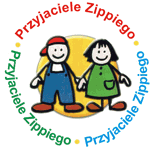 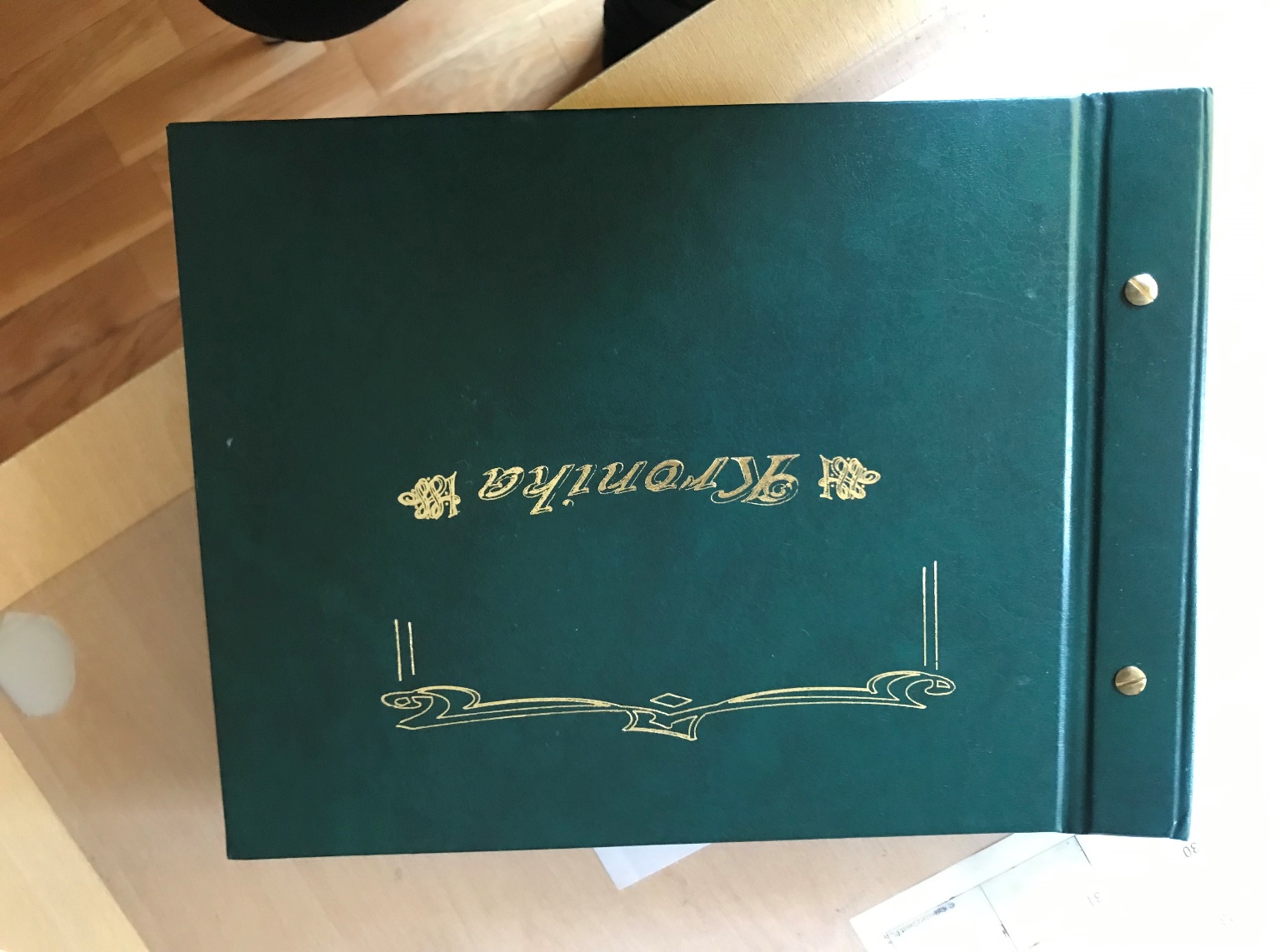 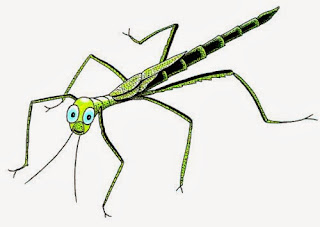 Podziękowanie.
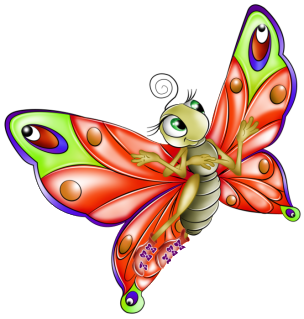 Serdeczne podziękowania dla   Rodziców z:
Grupy „Odkrywców” za pomoc w realizacji programu: „Przyjaciele Zippiego”
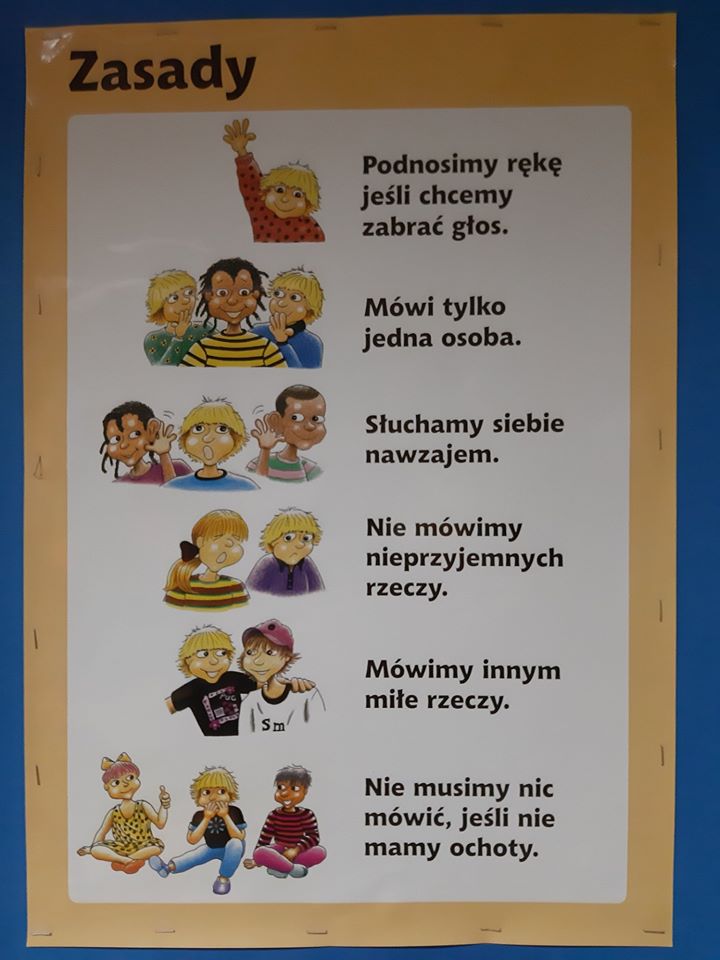 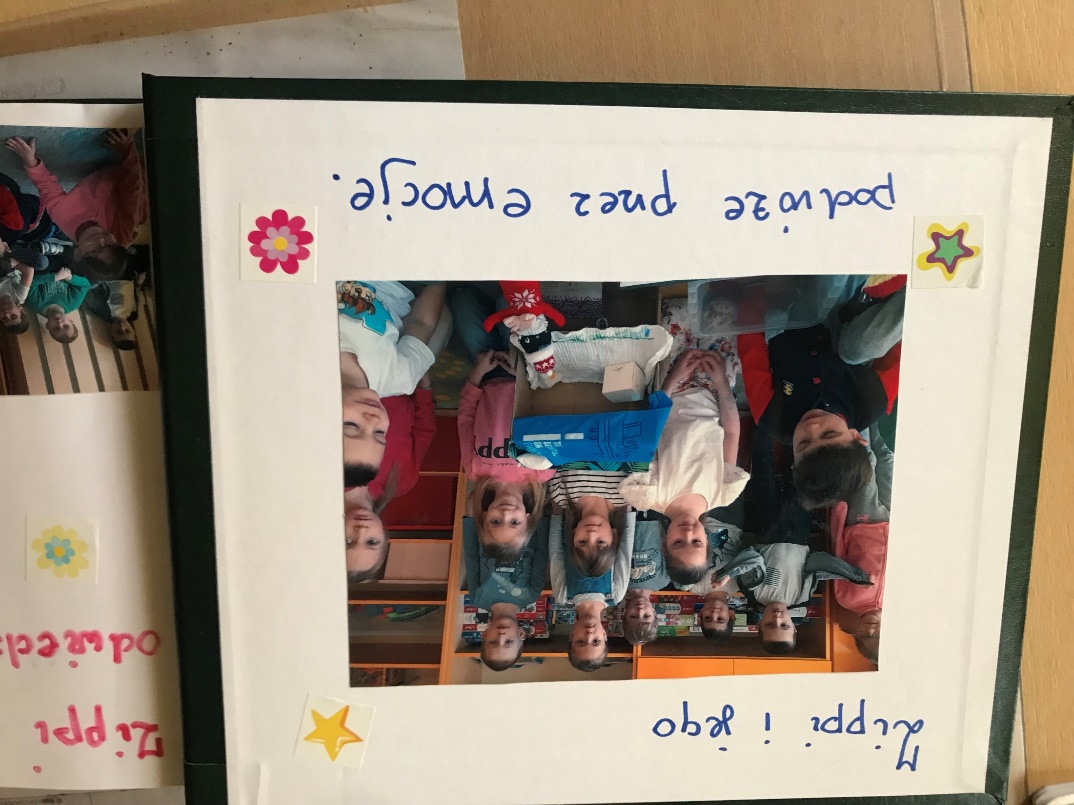 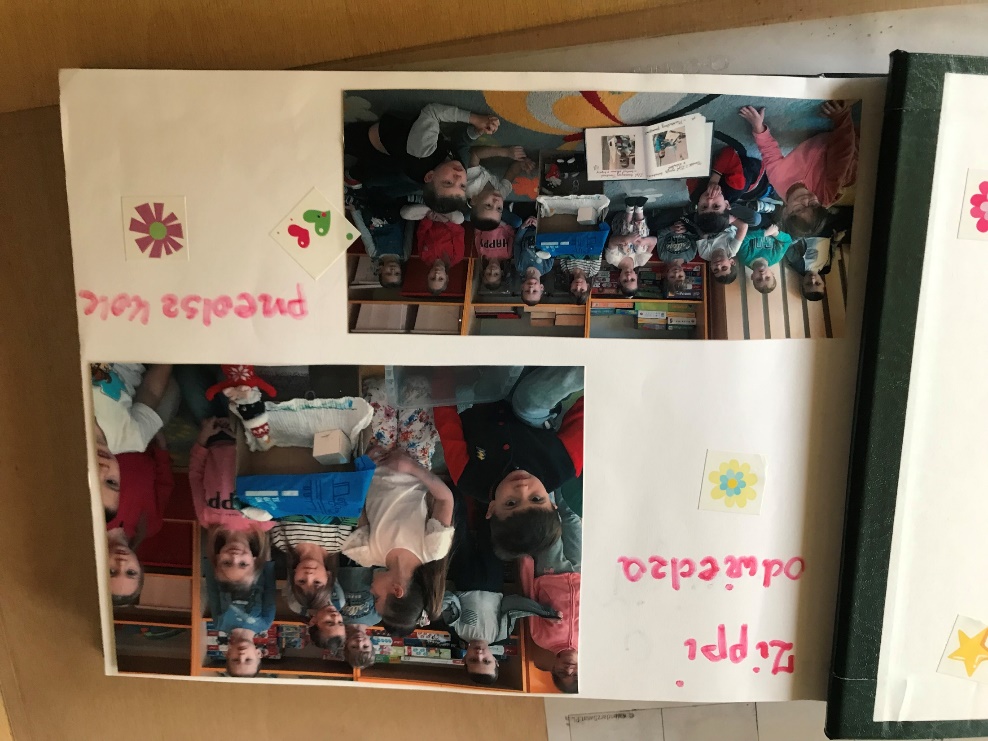 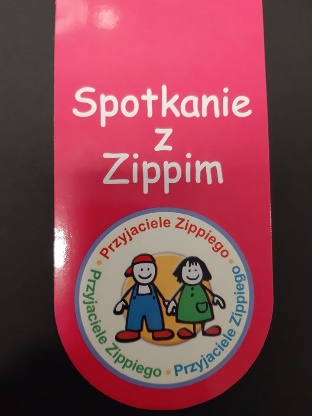 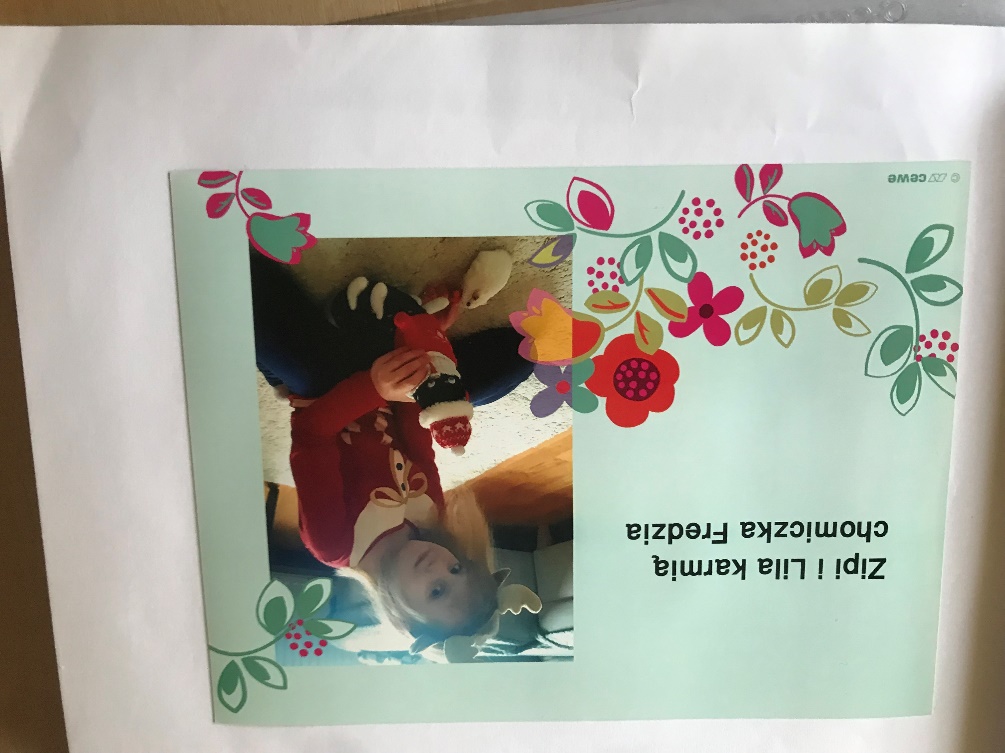 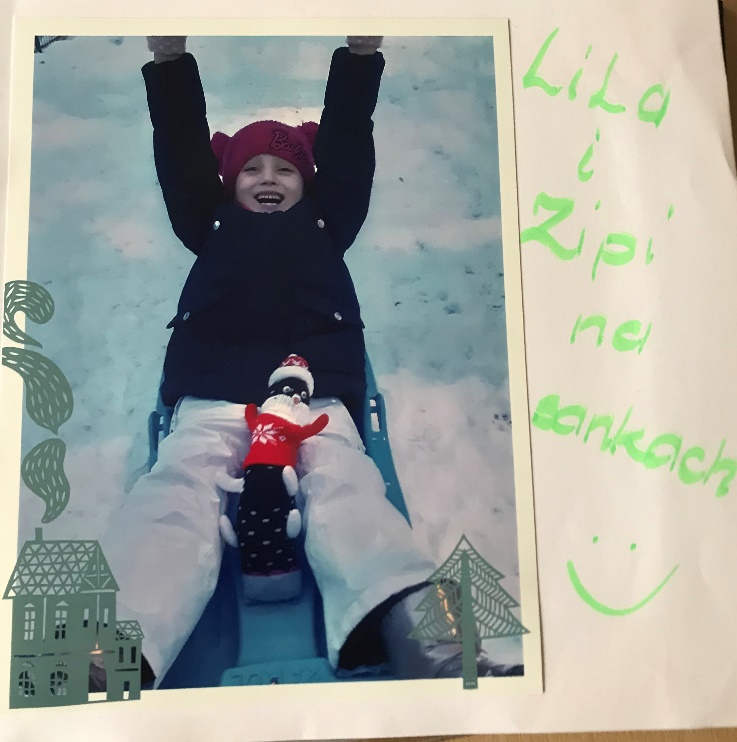 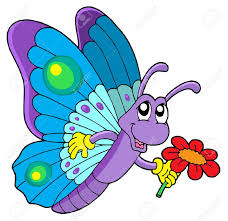 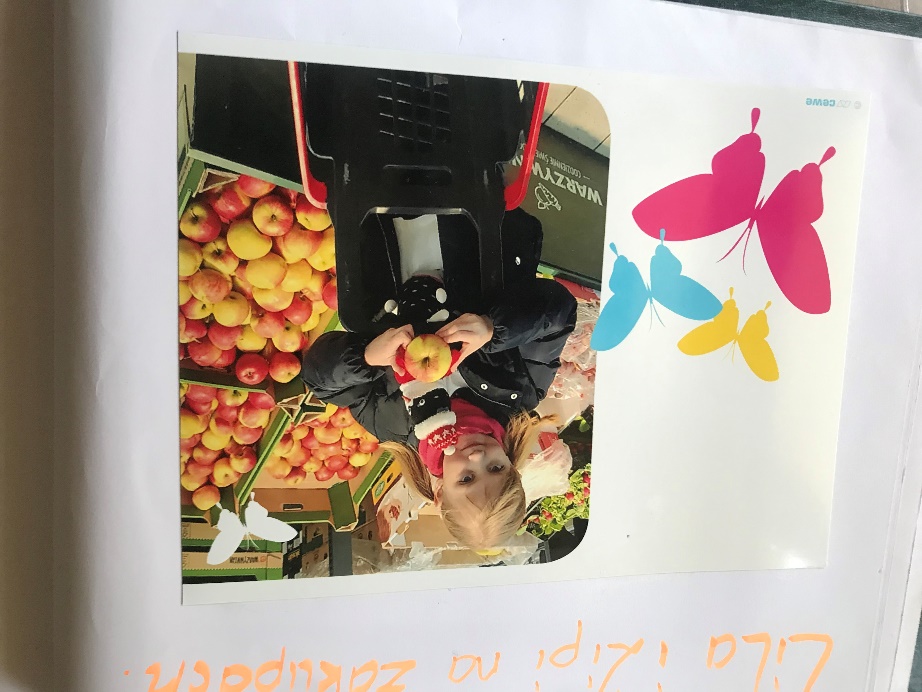 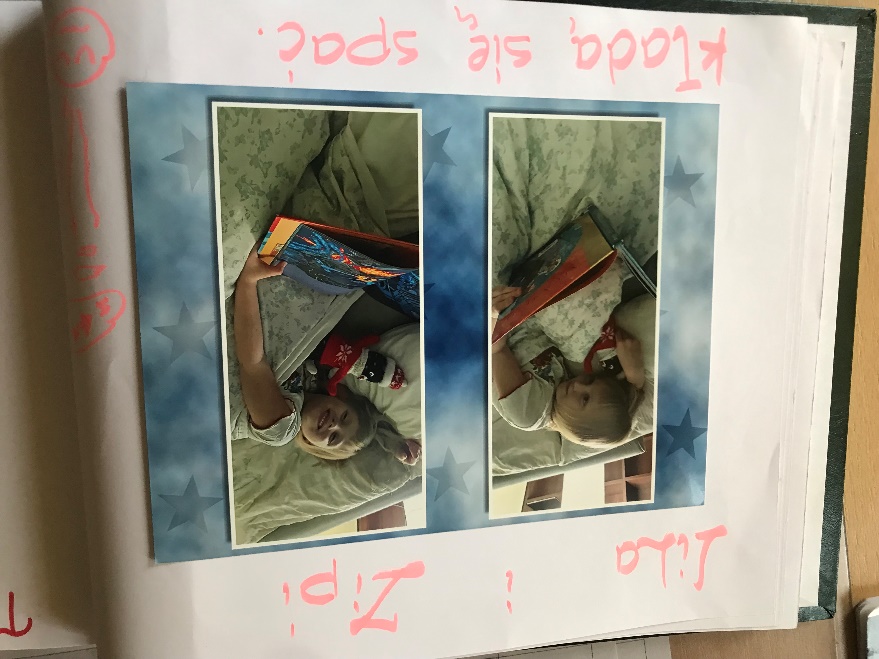 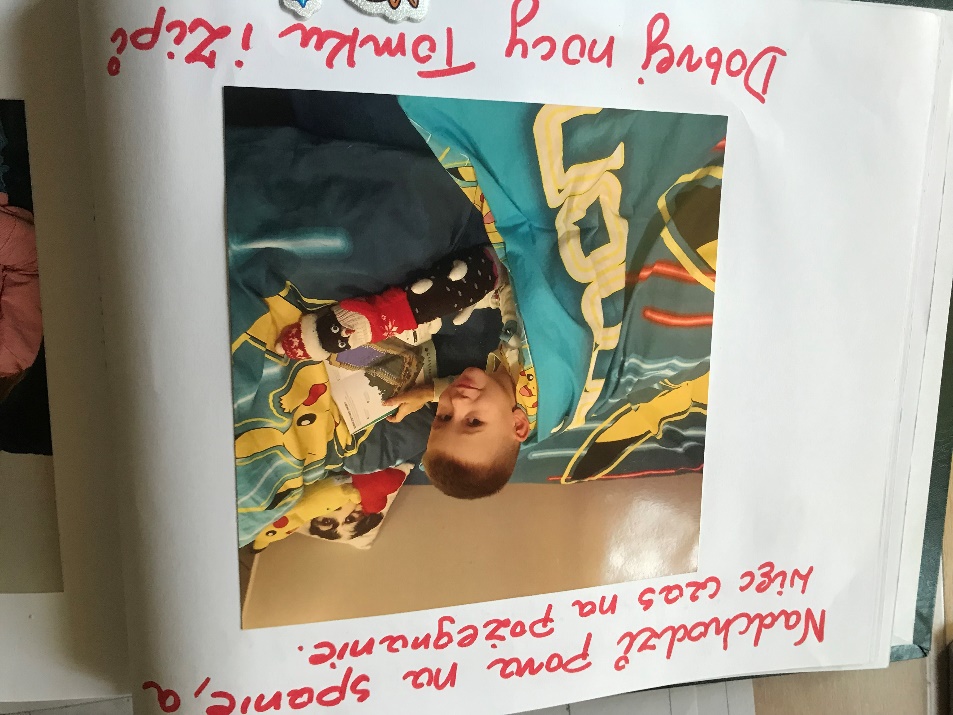 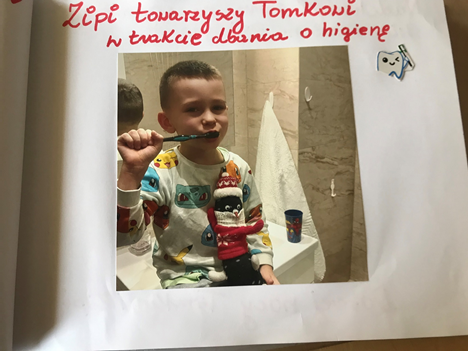 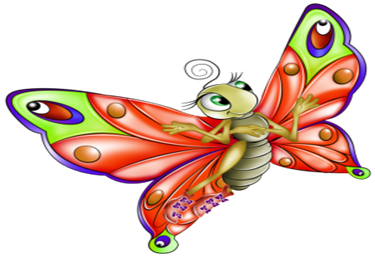 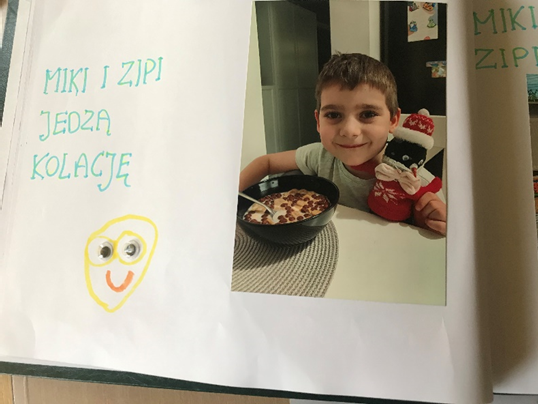 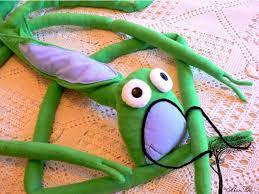 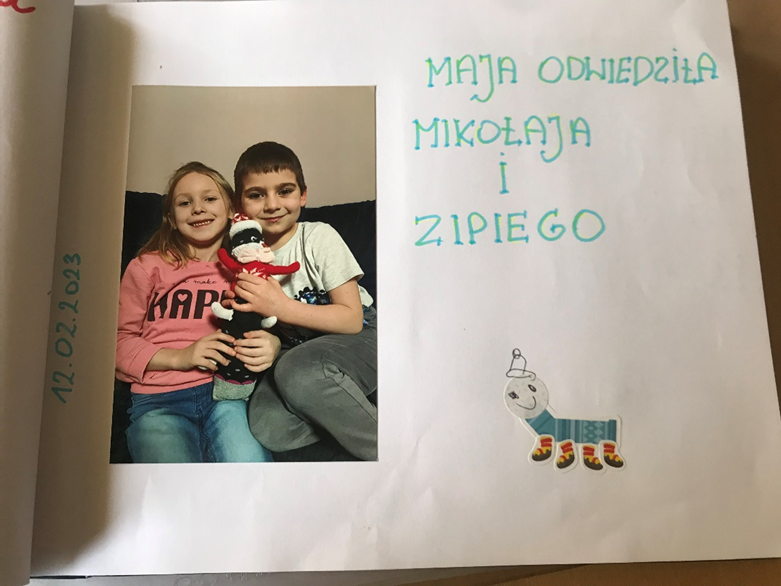 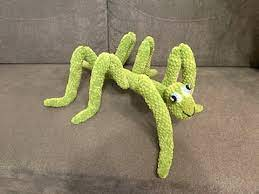 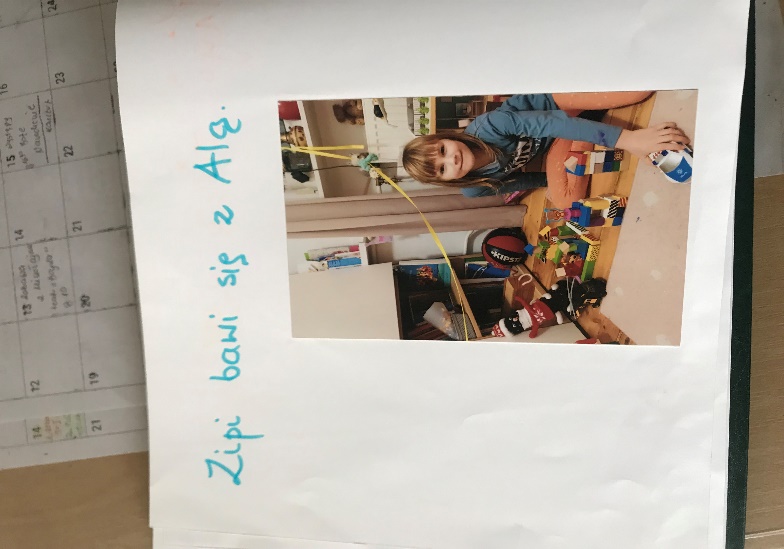 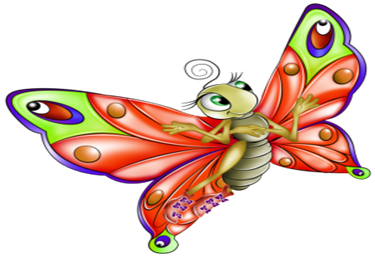 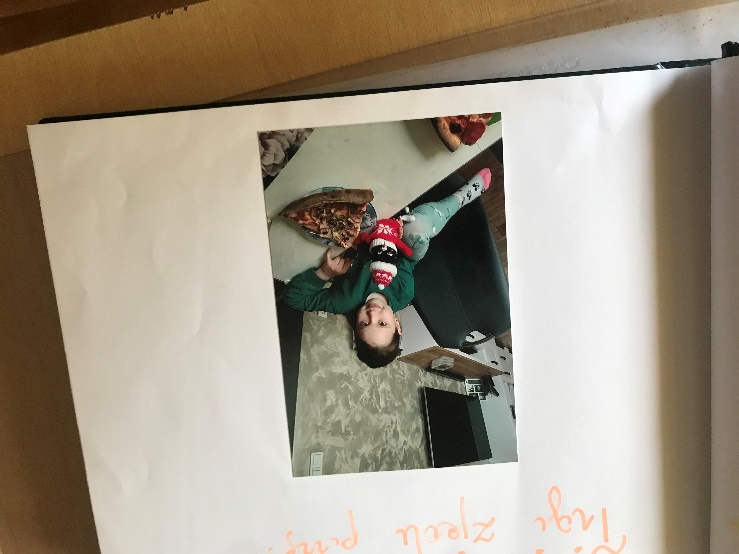 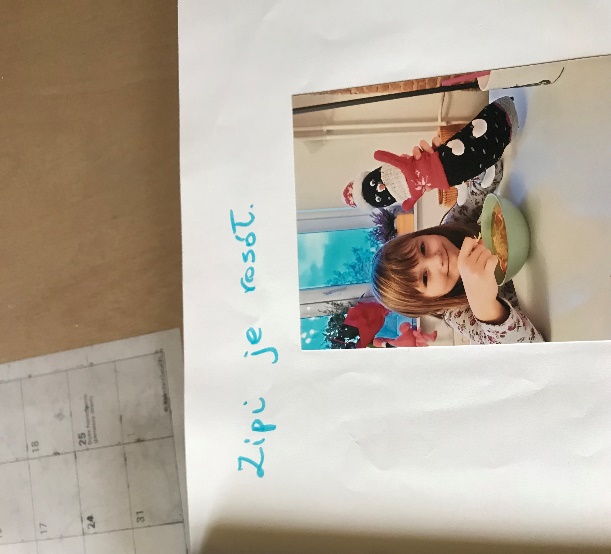 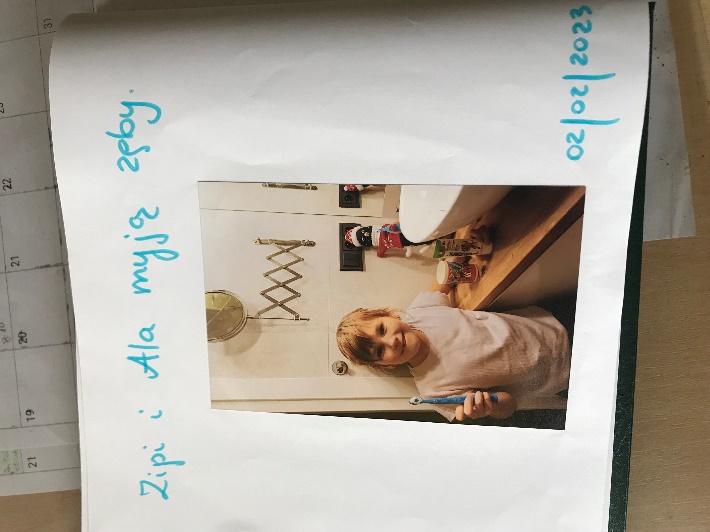 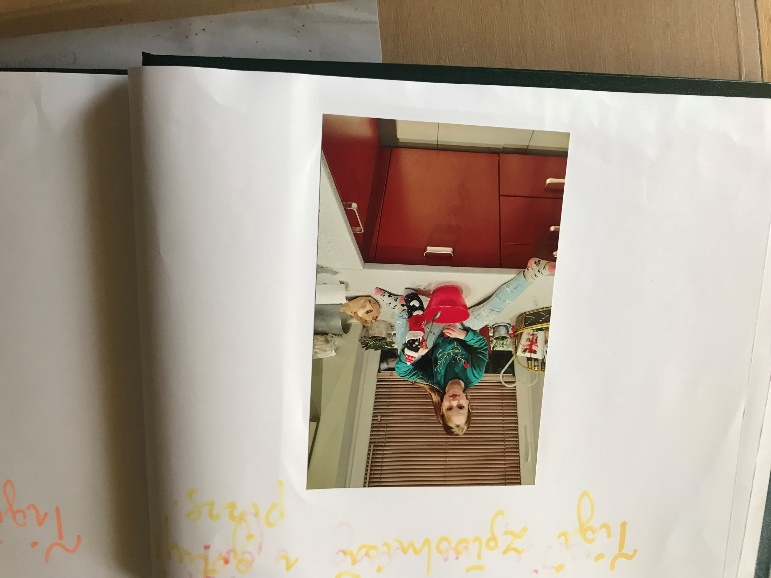 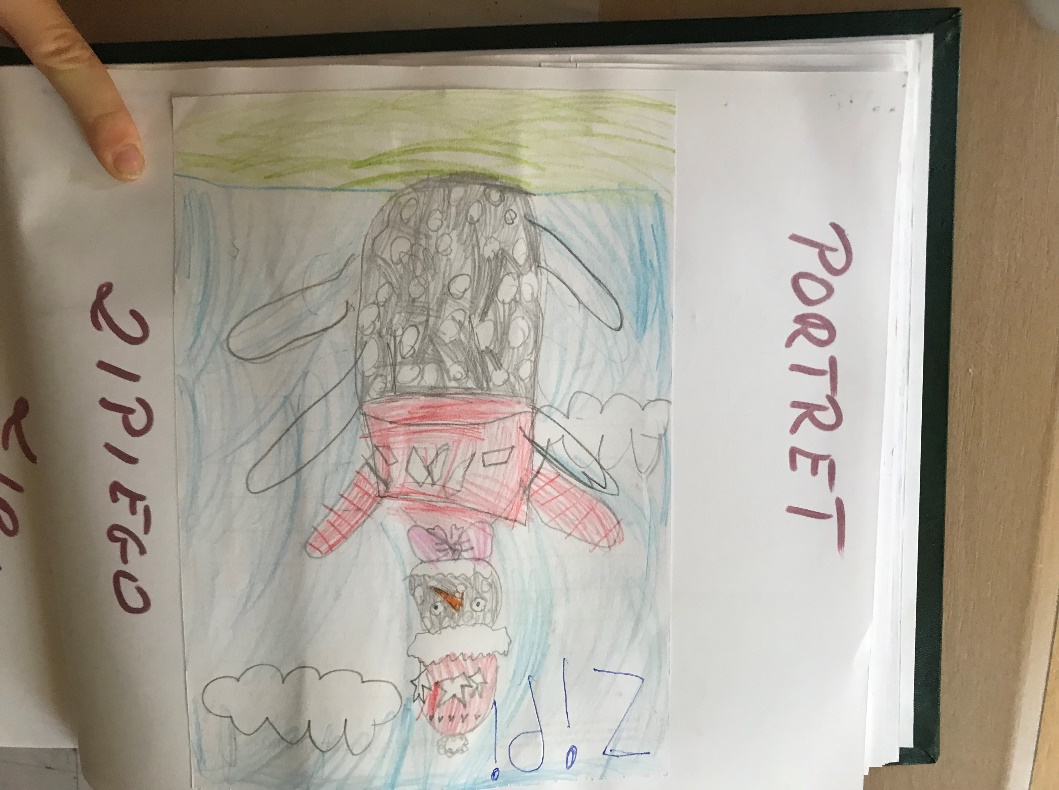 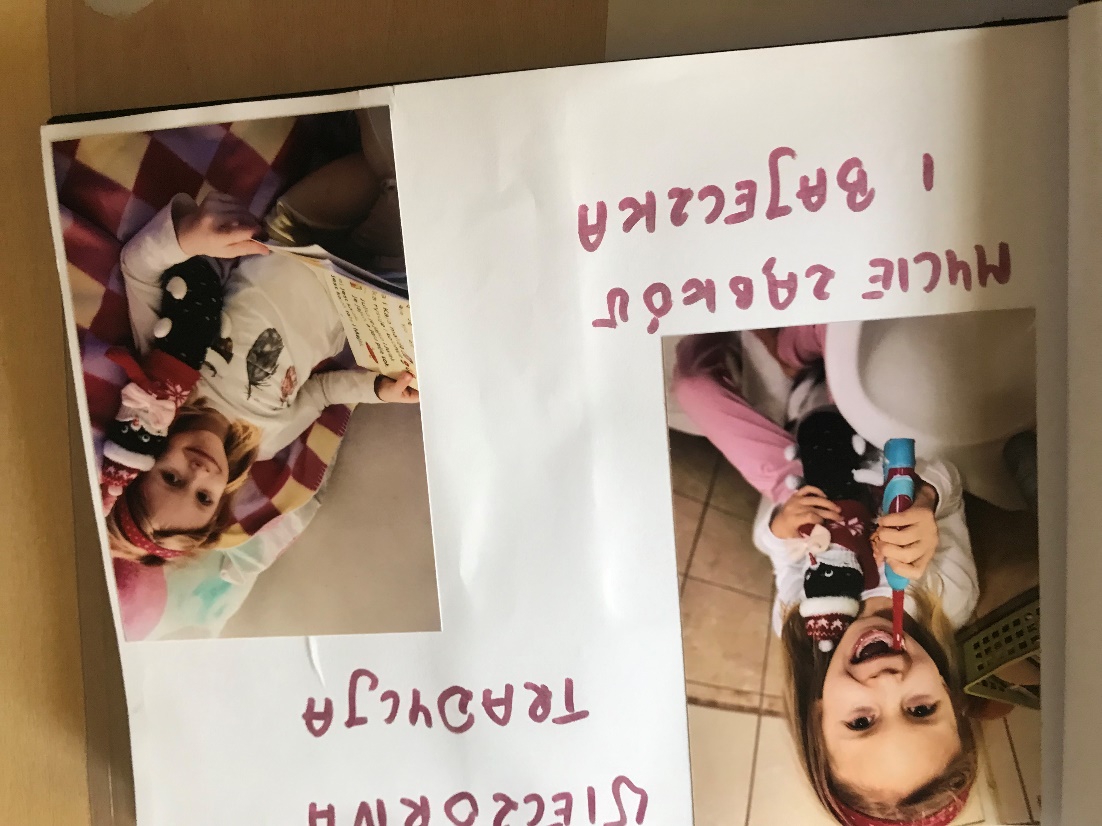 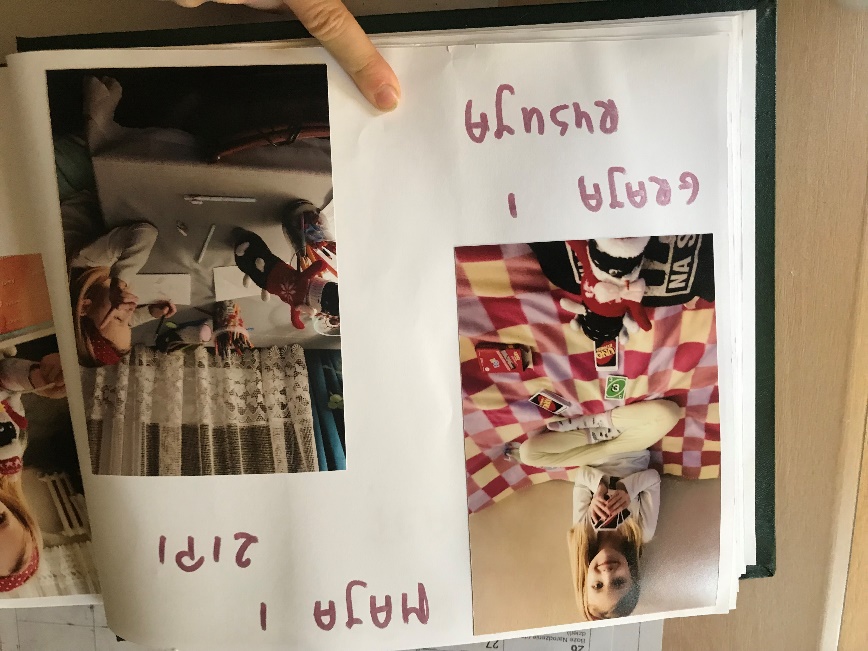 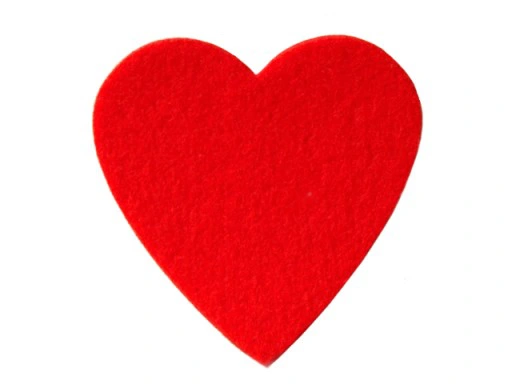 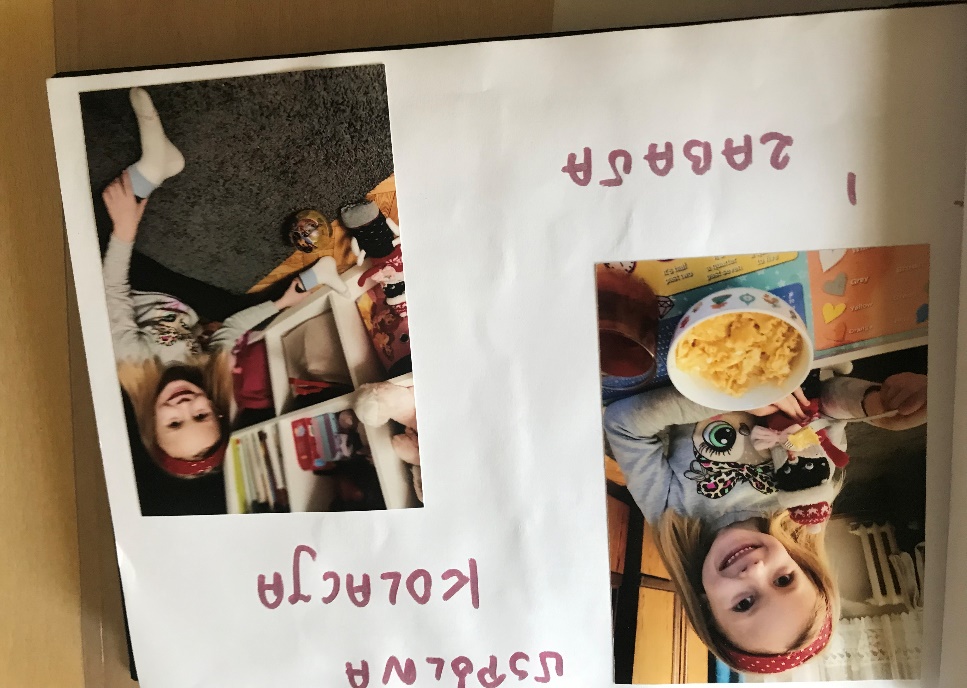 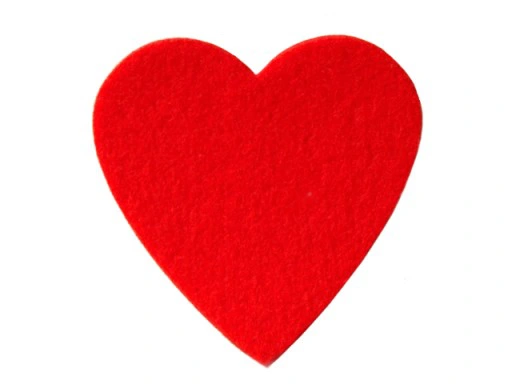 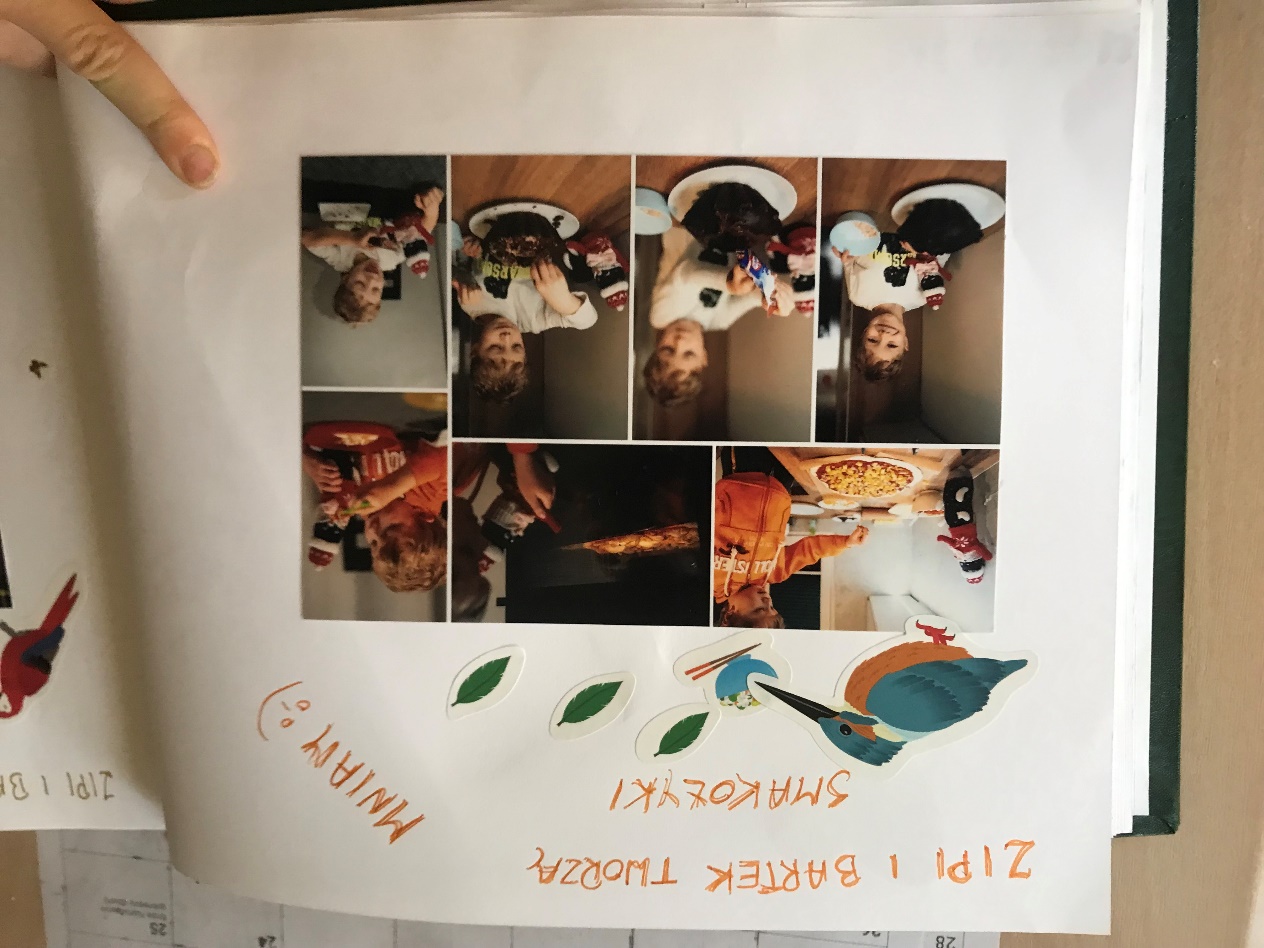 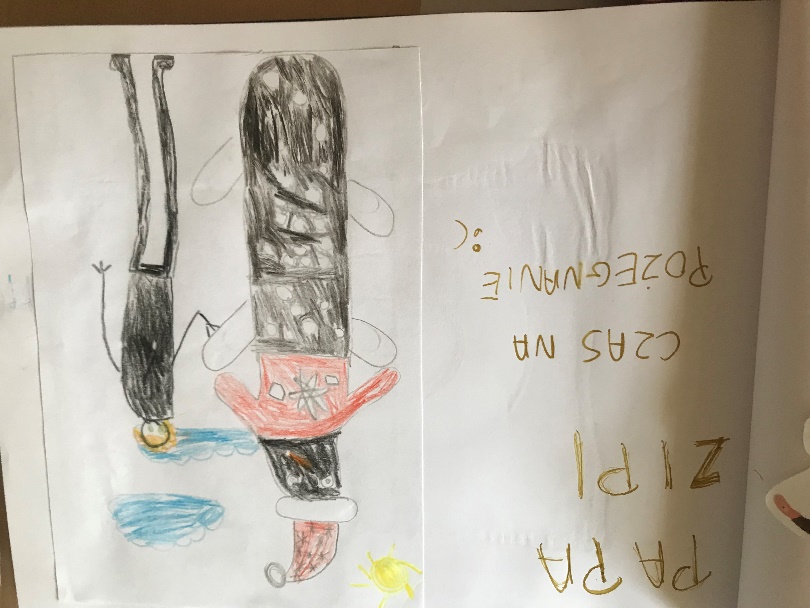 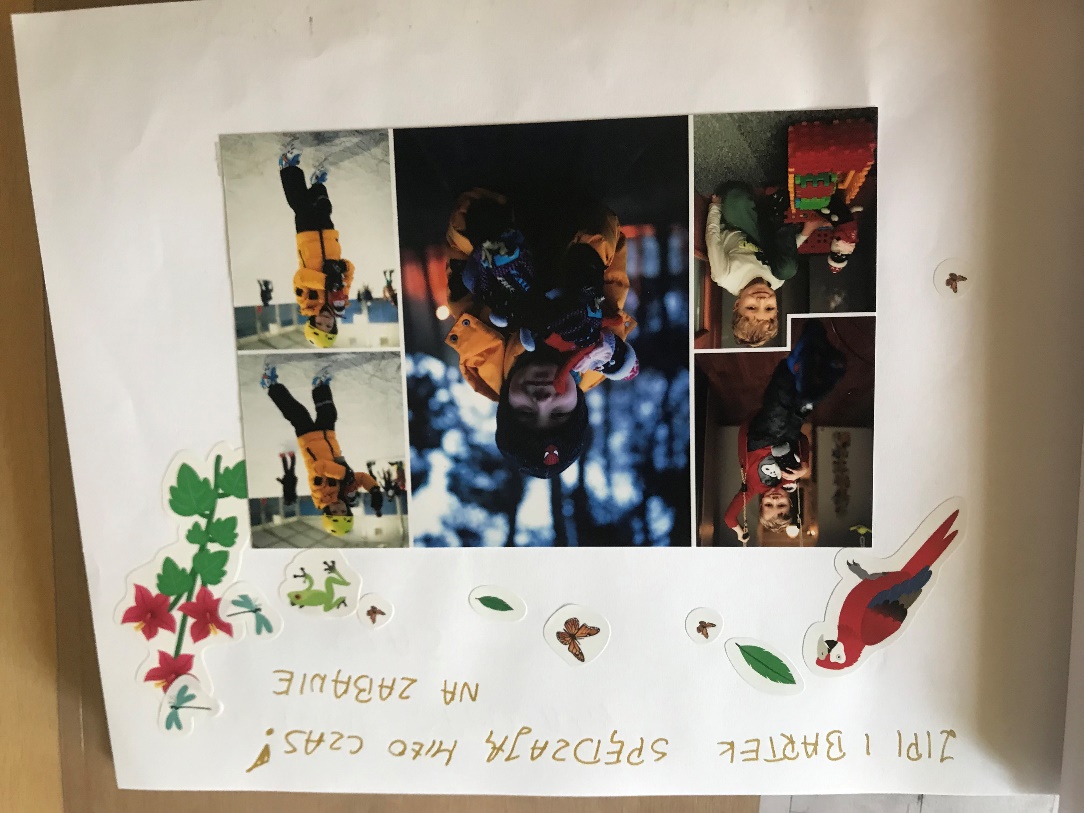 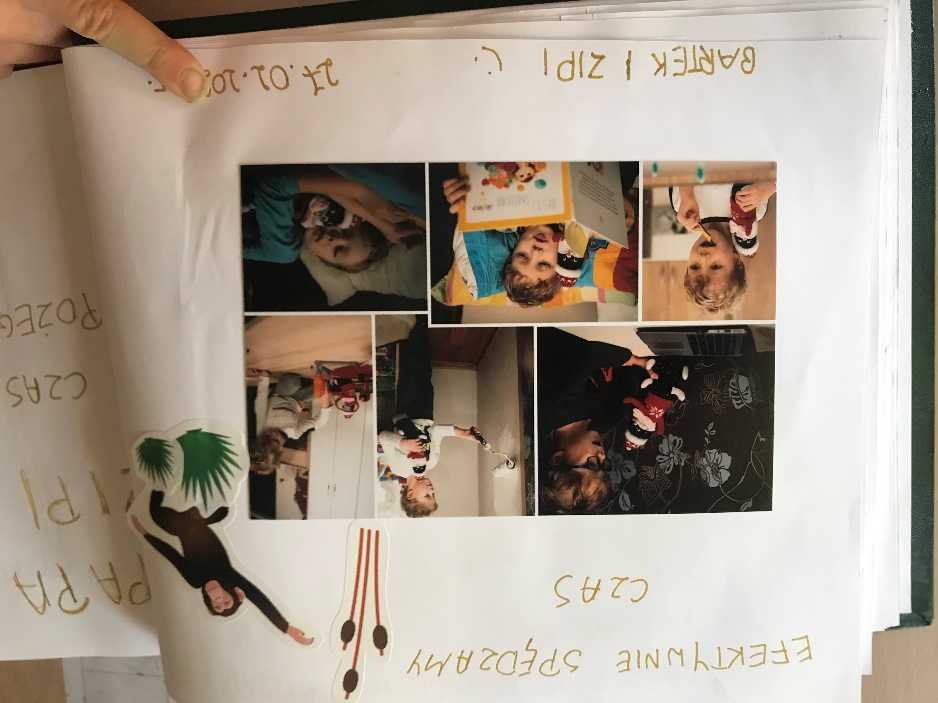 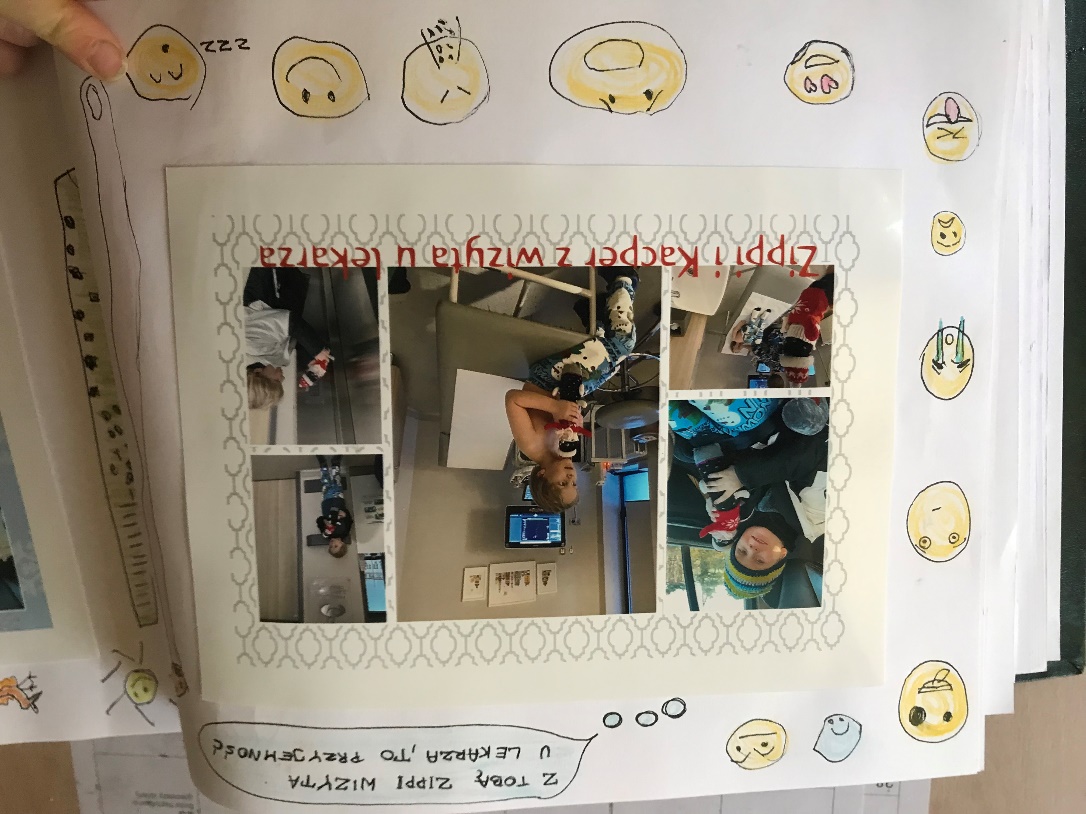 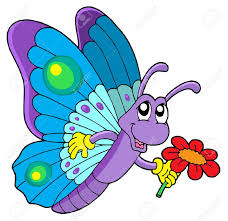 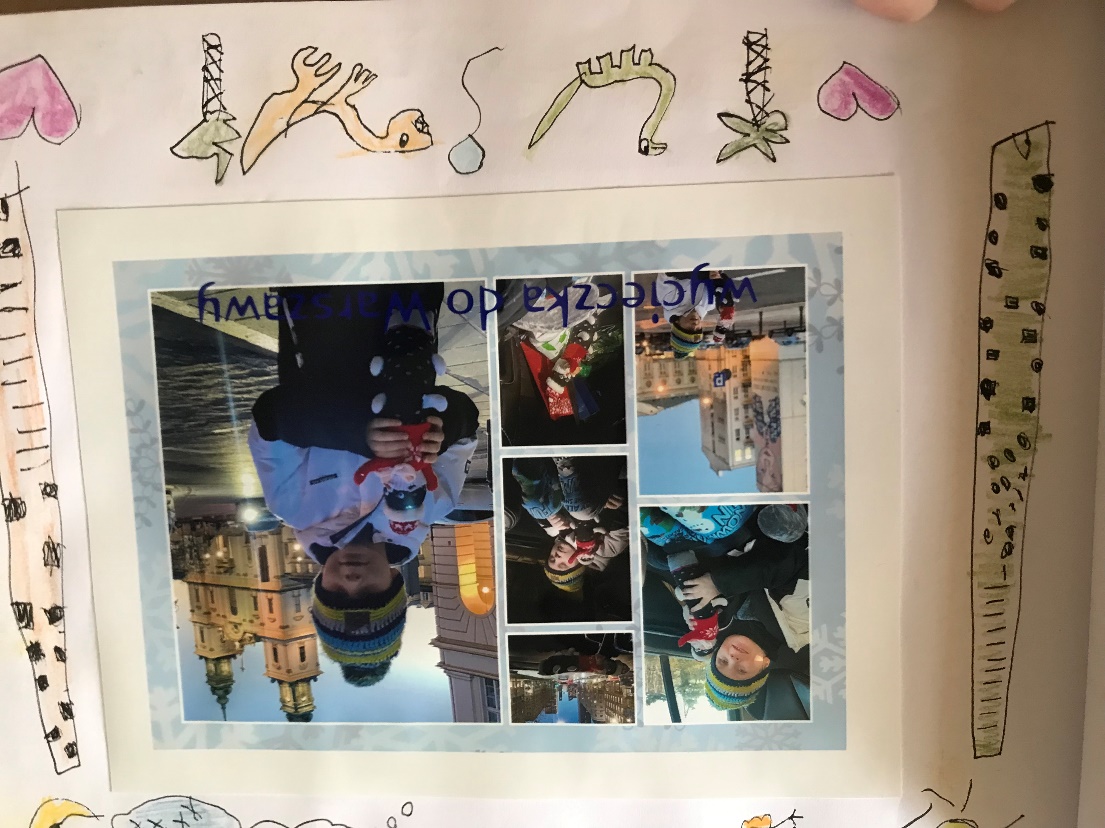 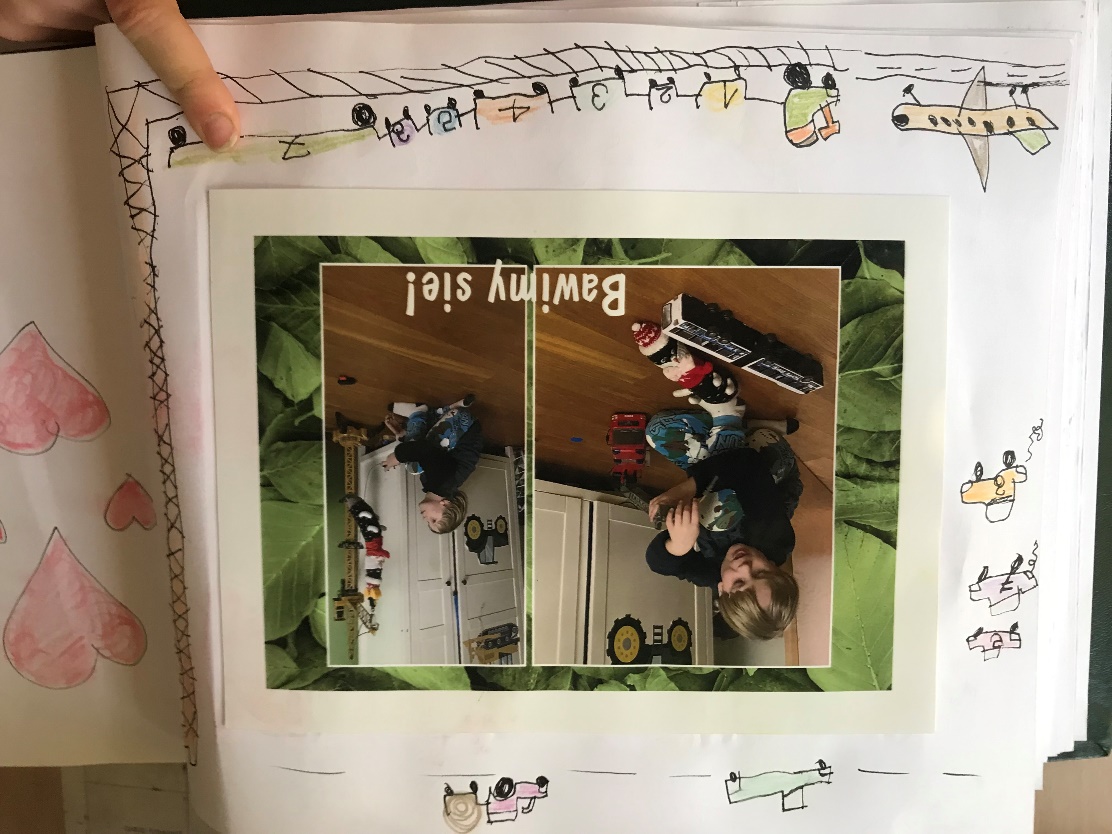 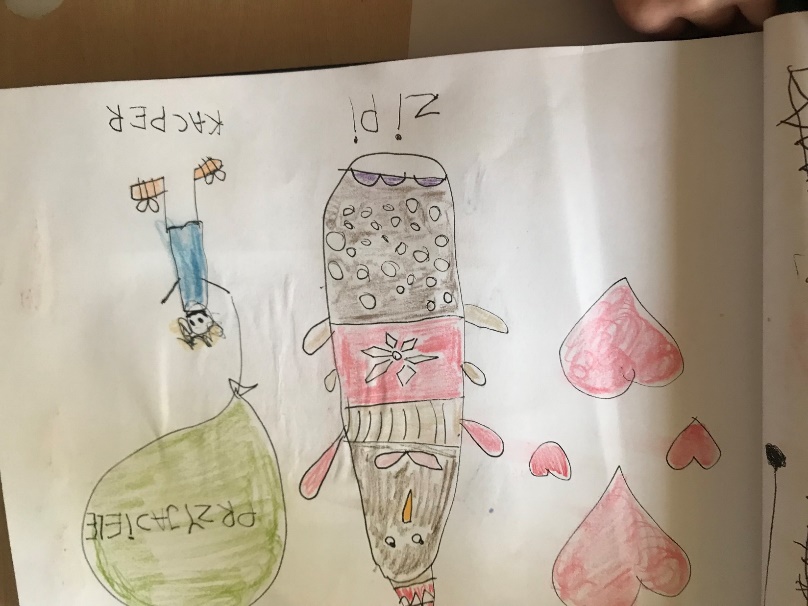 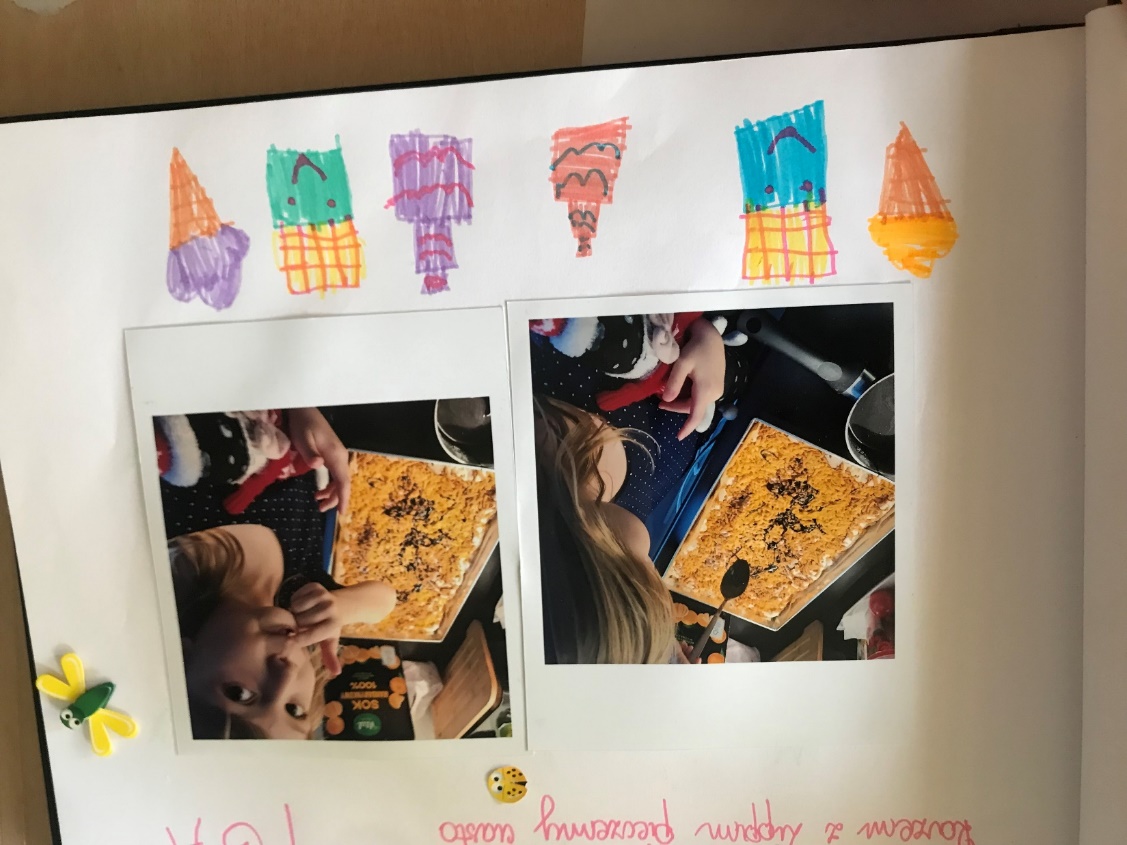 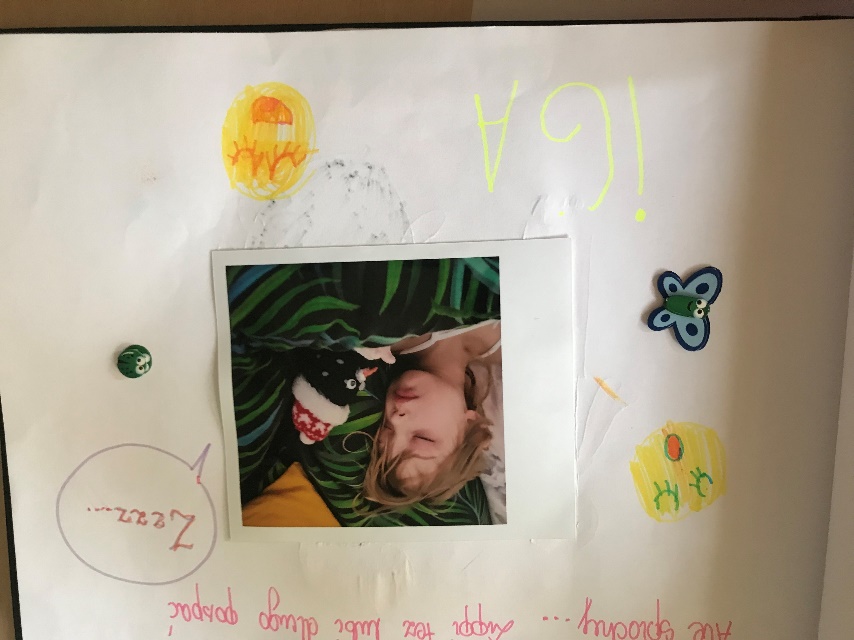 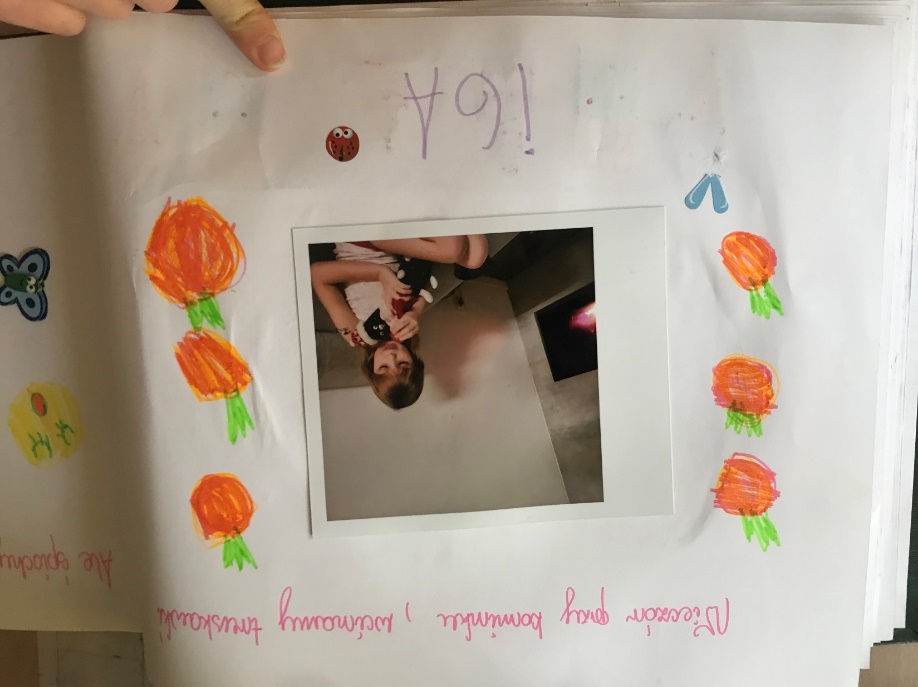 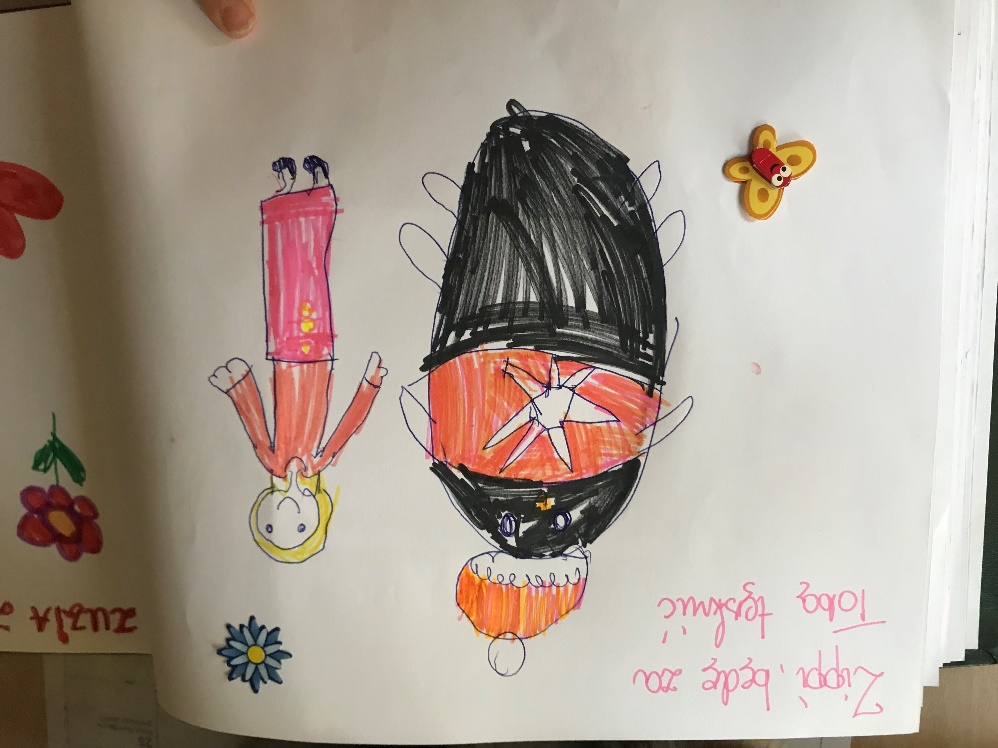 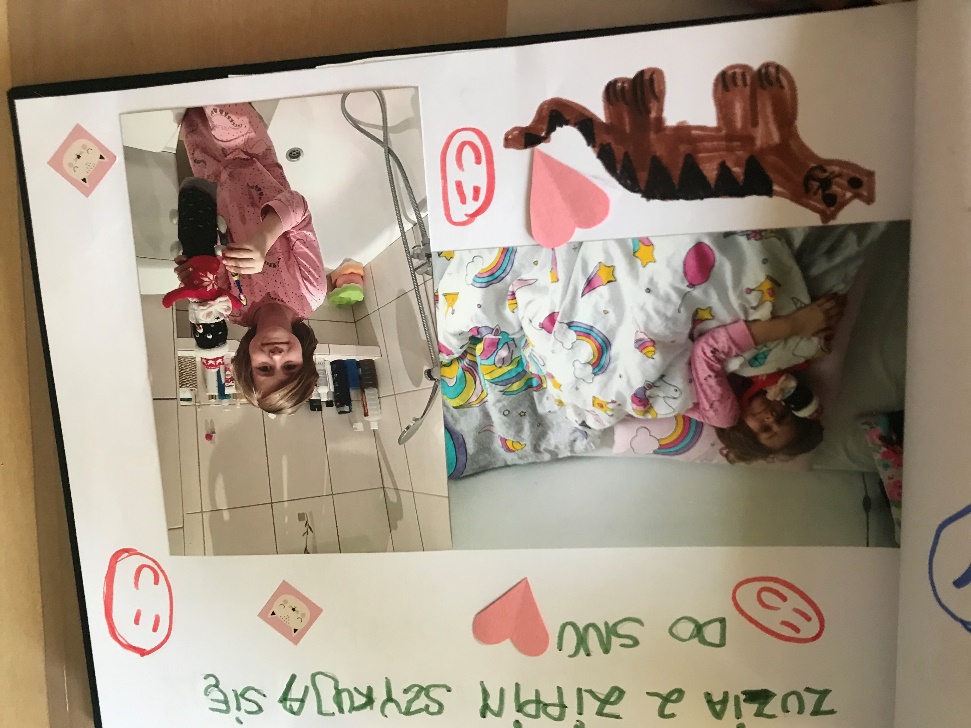 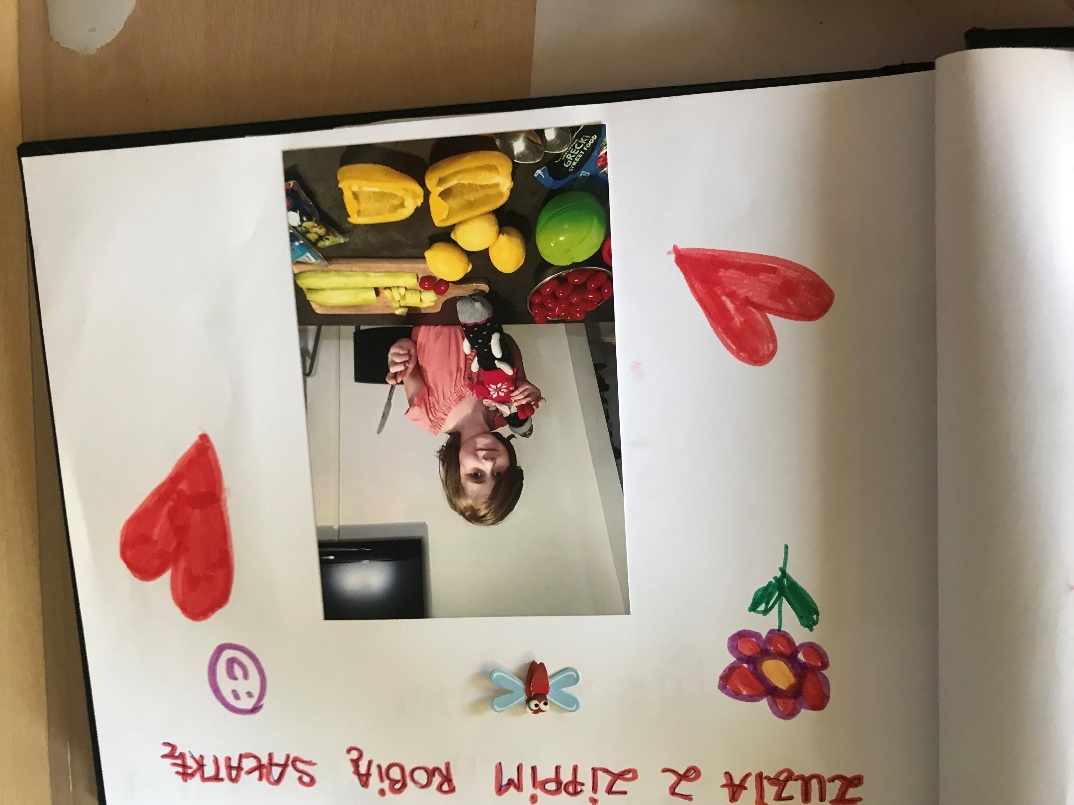 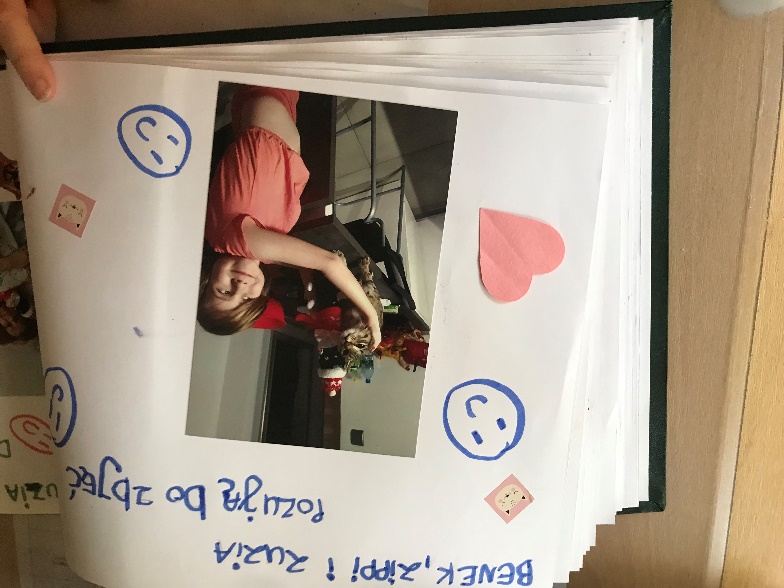 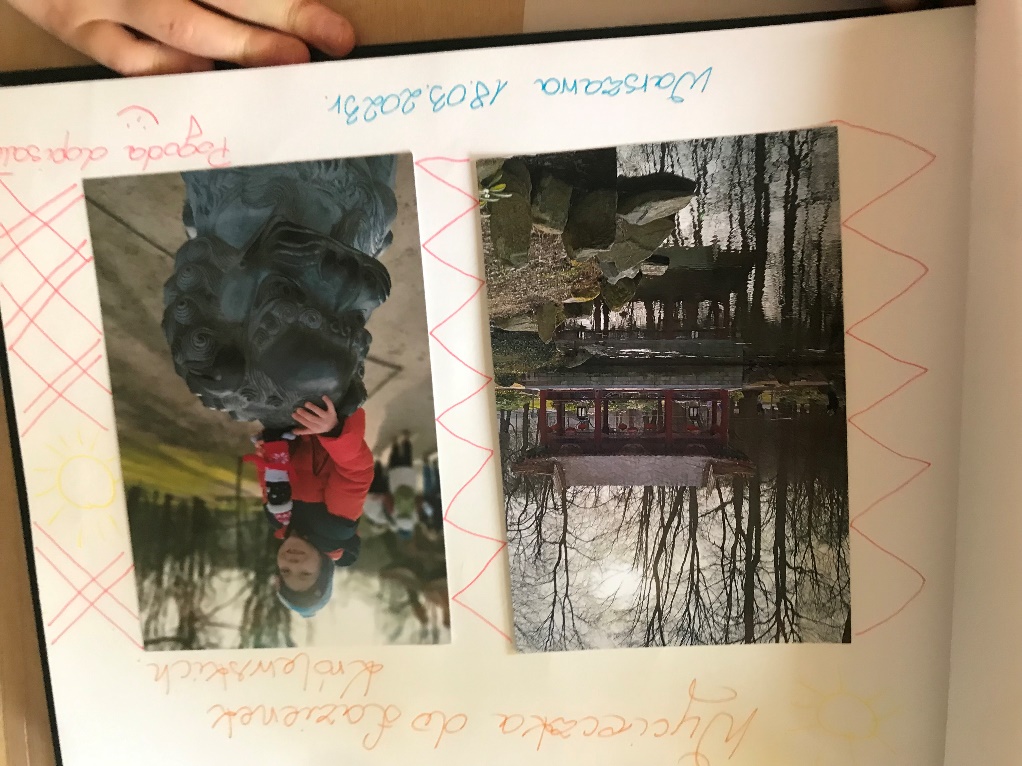 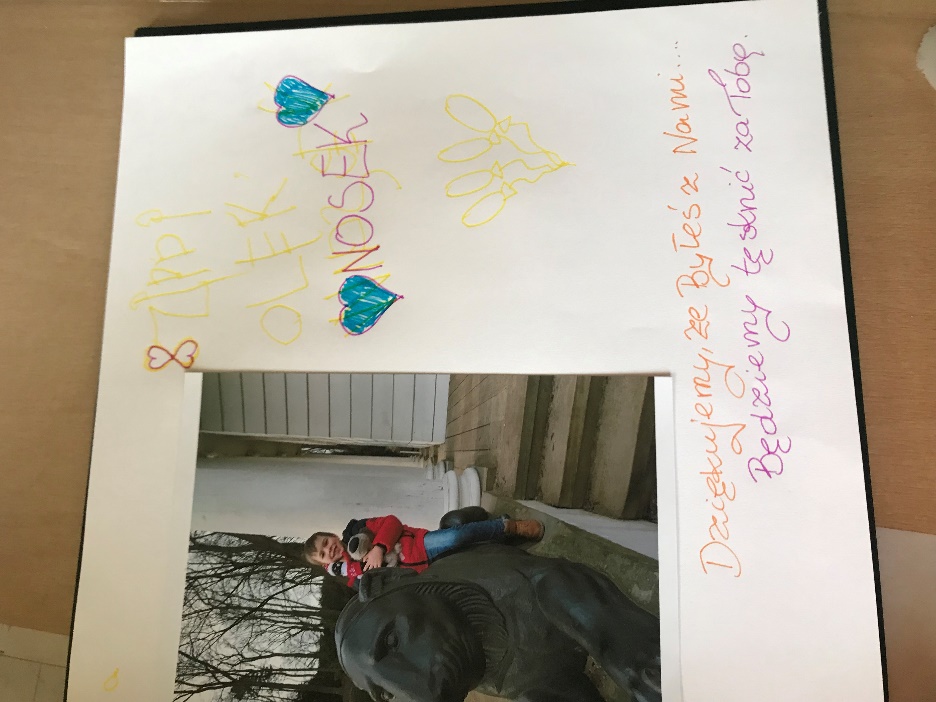 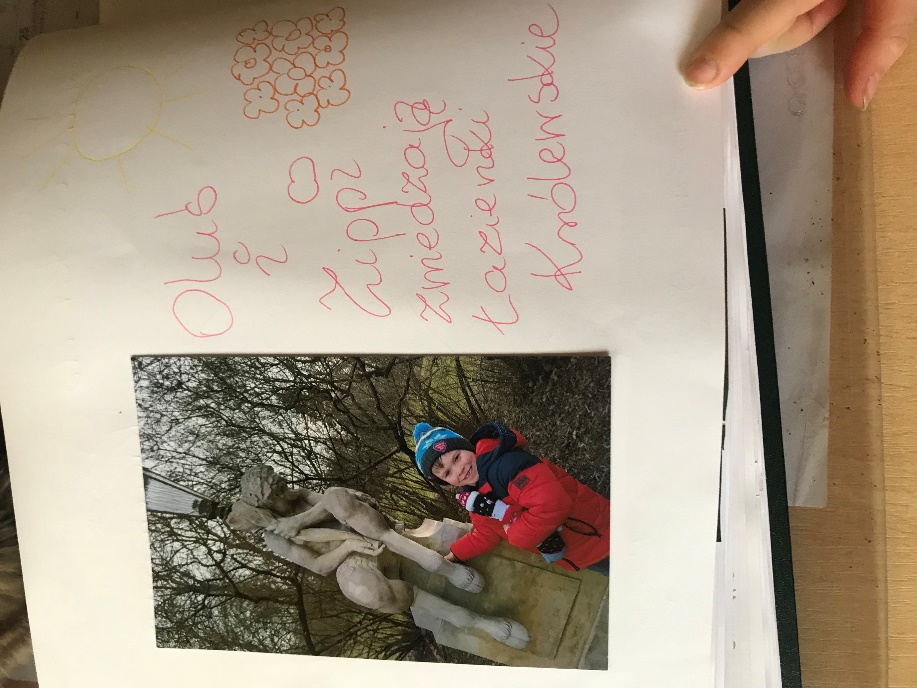 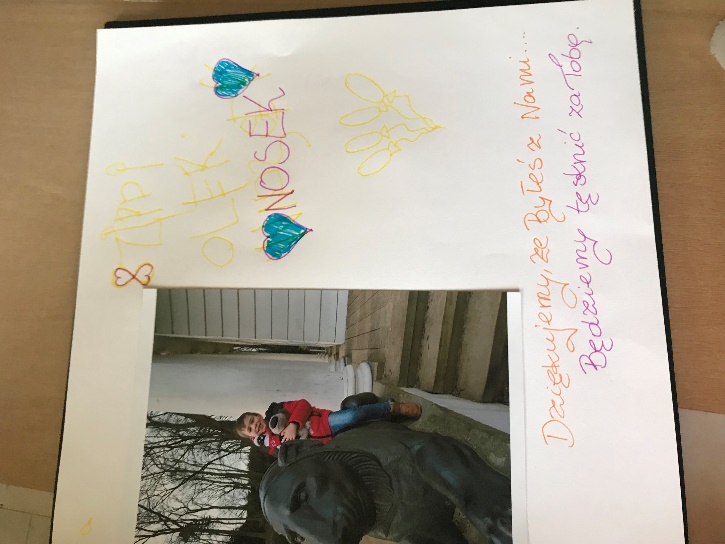 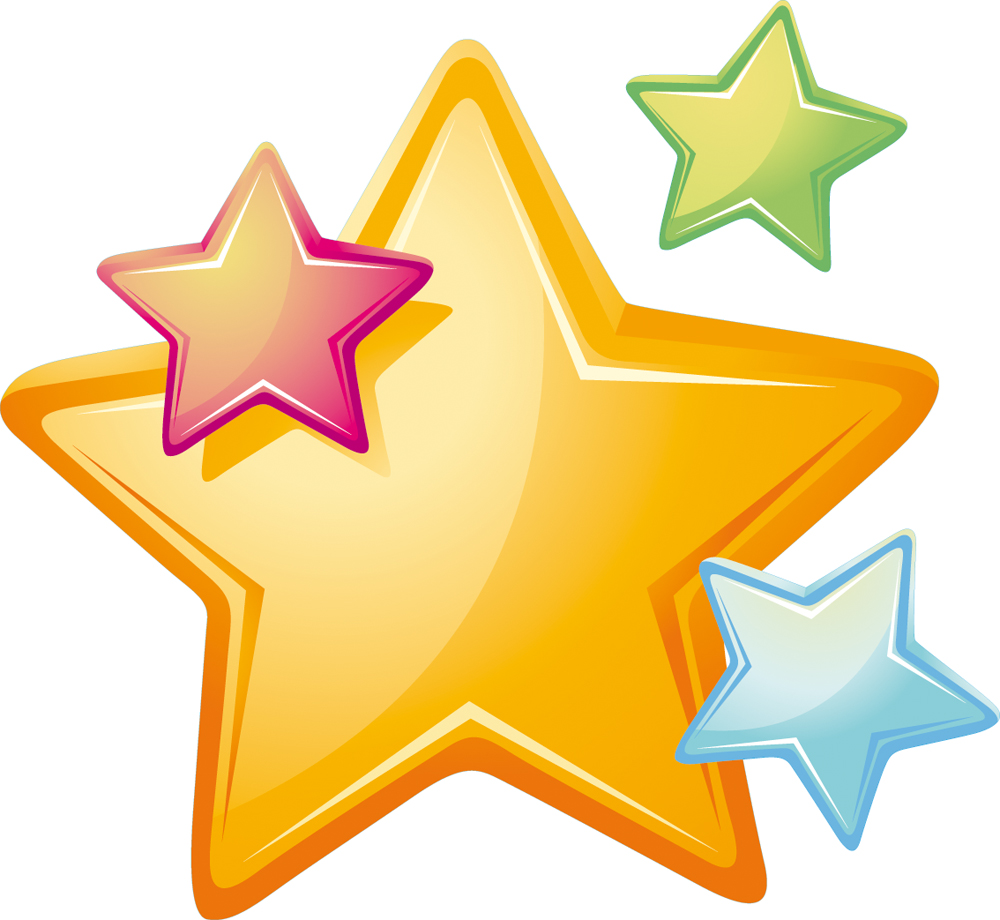 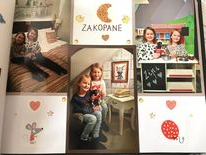 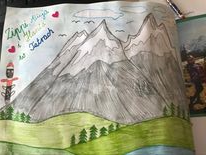 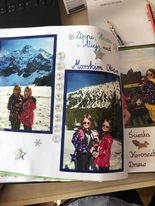 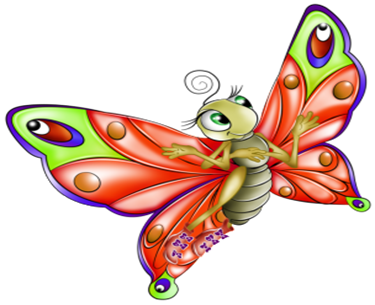 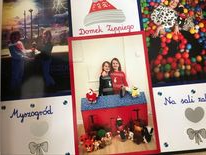 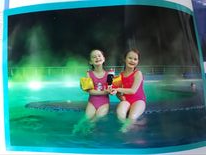 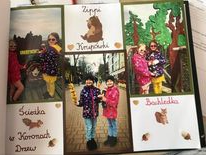 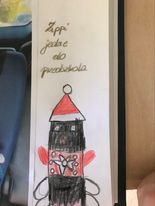 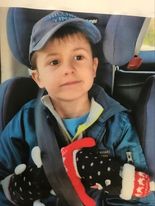 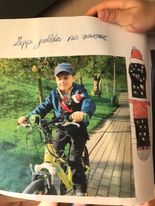 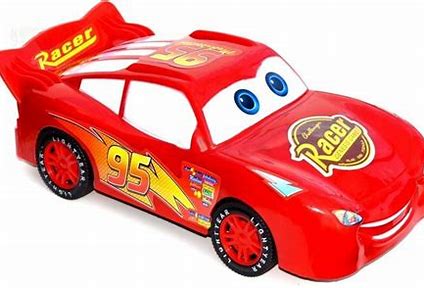 Ignasiu trochę się bałem, ale jazda rowerem to przyjemność.
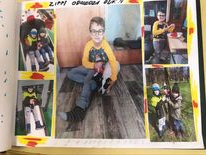 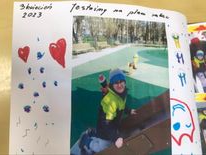 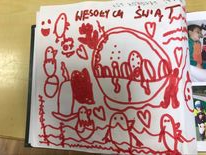 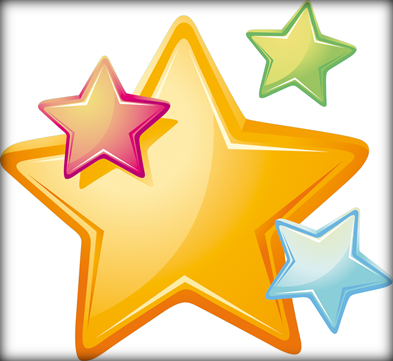 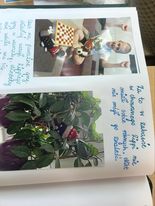 Hura znowu jestem u dzieci
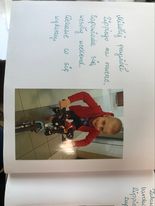 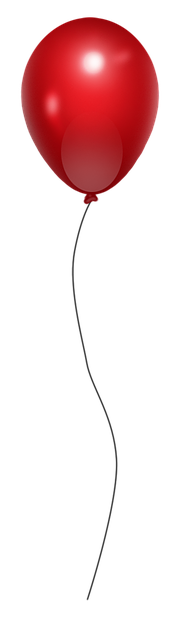 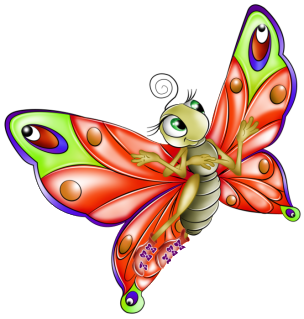 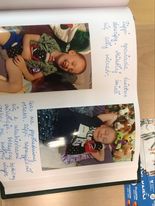 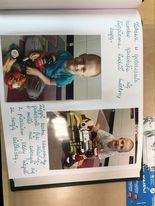 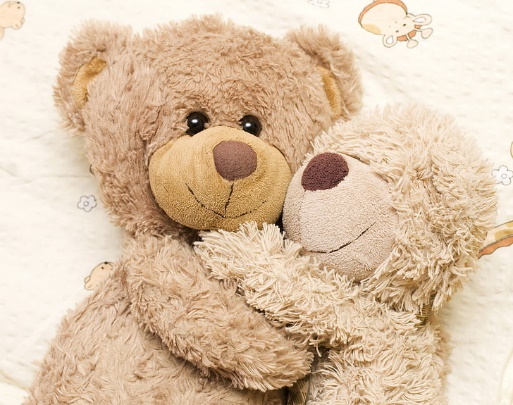 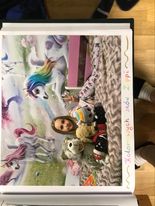 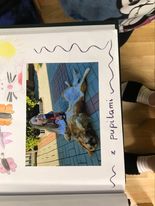 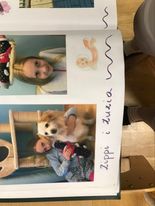 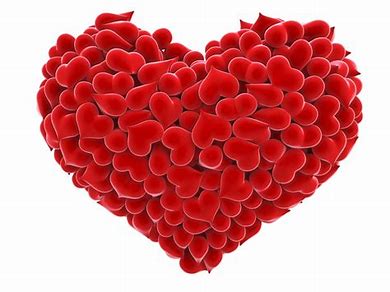 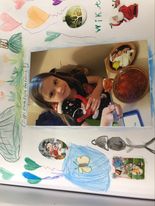 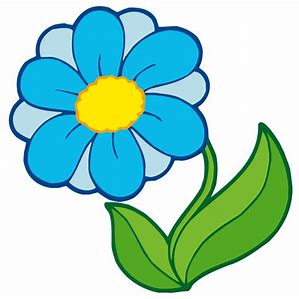 Bardzo lubię spacerki
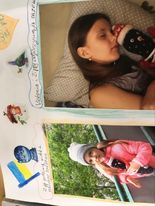 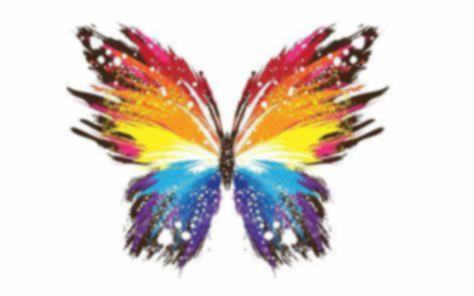 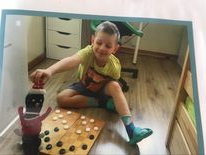 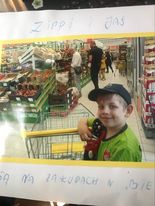 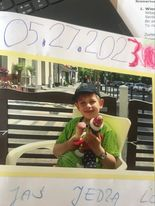 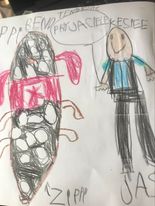 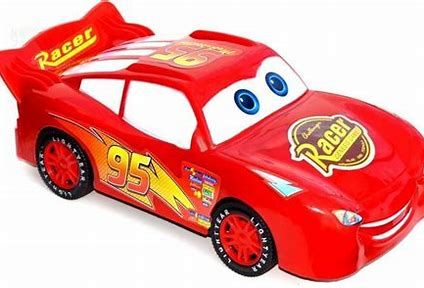 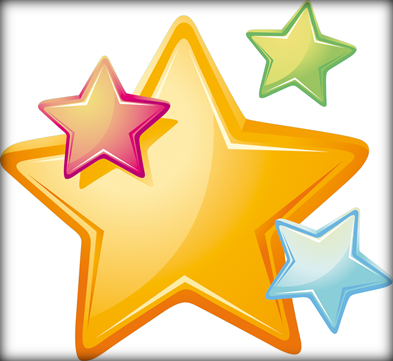 C.D.N